Эффективность и оптимизация программ
Эффективными считаются программы, требующие минимального времени выполнения и/или минимального объема оперативной памяти. 

   Особые требования к эффективности программного обеспечения предъявляют при наличии ограничений (на время реакции системы, на объем оперативной памяти и т. п.).
 
В случаях, когда обеспечение эффективности не требует серьезных временных и трудовых затрат, а также не приводит к существенному ухудшению технологических свойств, необходимо это требование иметь в виду
Разумный подход к обеспечению эффективности разрабатываемого программного обеспечения состоит в том, чтобы в первую очередь оптимизировать те фрагменты программы, которые существенно влияют на характеристики эффективности. 

Для уменьшения времени выполнения некоторой программы в первую очередь следует проанализировать циклические фрагменты с большим количеством повторений: экономия времени выполнения одной итерации цикла будет умножена на количество итераций.
Не следует забывать и о том, что многие способы снижения временных затрат приводят к увеличению емкостных и, наоборот, уменьшение объема памяти может потребовать дополнительного времени на обработку.

И тем более не следует «платить» за увеличение эффективности снижением технологичности разрабатываемого программного обеспечения. Исключения возможны лишь при очень жестких требованиях и наличии соответствующего контроля за качеством.

Частично проблему эффективности программ решают за программиста компиляторы.
Средства оптимизации, используемые компиляторами
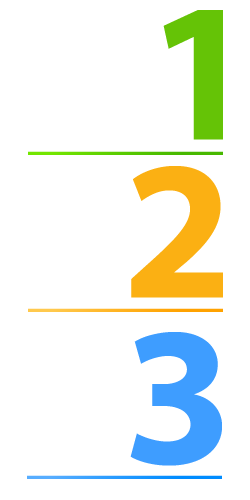 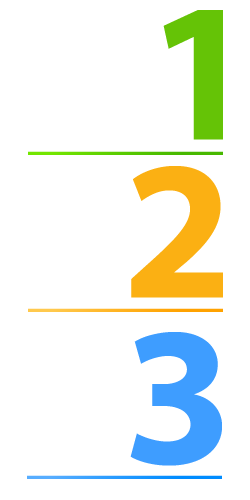 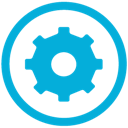 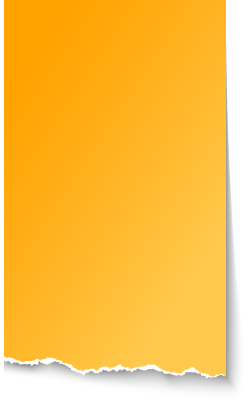 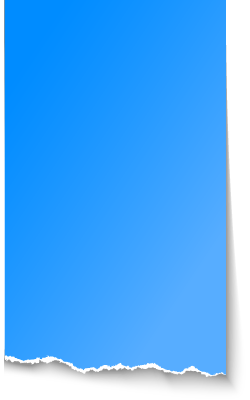 машинно-зависимые
машинно-независимые
т. е. ориентированные на конкретный машинный язык, выполняют оптимизацию кодов на уровне машинных команд (например, использование более эффективных команд и т. п.)
выполняют оптимизацию на уровне входного языка, например, вынесение вычислений константных (независящих от индекса цикла) выражений из
циклов и т. п.
Способы экономии памяти
Принятие мер по экономии памяти предполагает, что в каких-то случаях эта память неэкономно использовалась. Учитывая, что анализировать имеет смысл только операции размещения данных, существенно влияющие на характеристику эффективности, следует обращать особое внимание на выделение памяти под данные структурных типов (массивов, записей, объектов и т. п.).

  Прежде всего при наличии ограничений на использование памяти следует выбирать алгоритмы обработки, не требующие дублирования исходных данных структурных типов в процессе обработки. Примером могут служить алгоритмы сортировки массивов, выполняющие операцию в заданном массиве.
Если в программе необходимы большие массивы, используемые ограниченное время, то их можно размещать в динамической памяти и удалять при завершении обработки.

   Также следует помнить, что при передаче структурных данных в подпрограмму «по значению» копии этих данных размещаются в стеке. Избежать копирования иногда удается, если передавать данные «по ссылке», но как неизменяемые (описанные const). 
   В последнем случае в стеке размещается только адрес данных, например:
Type Mas.4iv array [I. 100] of real;
function Summa (Const a:Massiv; .)
Способы уменьшения времени выполнения
Для уменьшения времени выполнения в первую очередь необходимо анализировать циклические участки программы с большим количеством повторений. 

При их написании необходимо по возможности:
         выносить вычисление константных, т. е. не зависящих от параметров цикла, выражений из циклов;
         избегать «длинных» операций умножения и деления, заменяя их сложением, вычитанием и сдвигами;
         минимизировать преобразования типов в выражениях;
1
3
2
оптимизировать запись условных выражений - исключать лишние проверки;

         исключать многократные обращения к элементам массивов по индексам (особенно многомерных, так как при вычислении адреса элемента используются операции умножения на значение индексов), первый раз прочитав из памяти элемент массива, следует запомнить его в скалярной переменной и использовать в нужных местах;

       избегать использования различных типов в выражении и т. п.
4
6
5
Правила 
оптимизации программ
Оптимизацией программы называют такие преобразования, которые позволяют сделать ее более эффективной, т.е. сделать ее более экономной по памяти и/или более быстрой по выполнению тех же функций, что и до оптимизационного преобразования
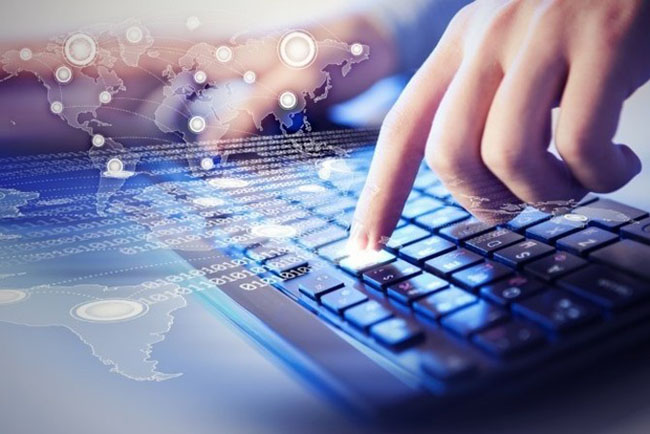 1
Жертвуем памятью ради скорости
 Расширение структур данных. Время выполнения определенных операций с данными может быть уменьшено, если структуру расширить добавлением дополнительной информации или изменить представление данных в этой структуре так, чтобы ускорить к ним доступ

 Вычислять результаты заранее и хранить их. Стоимость повторного вычисления дорогостоящей функции может быть уменьшена путем однократного ее вызова и сохранения результата. Последующие вызовы обрабатываются с помощью таблицы, а не самой функцией
 Кэширование. Данные, к которым чаще всего обращаешься, должны располагаться ближе всего.
  Лень в вычислениях. Стратегия, при которой значения объектов вычисляются только по мере необходимости, позволяет избавиться от вычисления значений тех объектов, которые в действительности не нужны.
2
Жертвуем скоростью ради памяти
 Упаковка. Способы уплотненного представления данных позволяют уменьшить затраты памяти за счет быстроты обращения к этим данным
  Интерпретаторы. Объем кода программы часто может быть уменьшен с помощью интерпретаторов, позволяющих компактно представить последовательности часто используемых операторов
3
Циклы
 Выносить код из циклов. Вместо того, чтобы выполнять некоторую операцию в теле цикла каждый раз при его проходе, лучше вызвать ее один раз вне цикла

 Совмещение проверок. Внутренний цикл должен содержать минимально возможное количество проверок, а лучше всего только одну. Программист должен стараться уменьшить количество условий завершения цикла их объединением

 Раскрытие цикла. Раскрытие цикла позволяет избавиться от затрат на изменение значения индексов, помогает избежать остановов конвейера, уменьшает количество ветвлений и увеличивает параллелизм на уровне инструкций
 Раскрытие циклов передачи. Если большая часть внутреннего цикла состоит в тривиальных операциях присваивания, их часто можно удалить из цикла, если перепланировать использование переменных. Чтобы исключить присваивание i=j, нужно в последующем коде ставить вместо переменной i переменную j

 Удаление безусловных переходов. В быстром цикле не должно быть безусловных переходов. Безусловный переход в конце цикла может быть удален путем «поворота» этого цикла таким образом, чтобы в конце его оказалось условное ветвление. Эта операция обычно выполняется оптимизирующими компиляторами

Слияние циклов. Если два соседних цикла работают с одним и тем же набором элементов, то их тела следует объединить, чтобы осталась только одна управляющая конструкция (заголовок цикла)
4
Логические правила
 Используйте алгебраическую эквивалентность. 
Дорогостоящую логическую операцию можно заменить на эквивалентную ей алгебраическую, которая будет вычисляться быстрее

 Сокращение монотонных функций. Если нужно проверить, превысила ли неубывающая монотонная функция нескольких переменных некоторый порог, значения оставшихся переменных после достижения порога учитывать уже не нужно

 Изменение порядка проверок. Логические проверки должны быть расположены так, чтобы более быстрые условия, которые чаще оказываются правильными, стояли перед более медленными условиями, которые реже оказываются правильными
 Предварительное вычисление логических функций. Логическая функция на небольшом множестве исходных значений может быть заменена таблицей, представляющей это множество

 Удаление булевских переменных. Булевские переменные могут быть убраны из программы с помощью замены операции присваивания такой переменной некоторого значения оператором if…else, в котором одна ветвь относится к случаю, когда переменная истинна, а другая – к случаю, когда эта переменная оказывается ложной.
5
Составление процедур
 Устранение иерархий функций. Время выполнения элементов набора функций, нерекурсивно вызывающих друг друга, может быть сокращено раскрытием этих функций и связыванием передаваемых переменных

 Учитывать частоту ситуаций. Функции должны правильно обрабатывать все возможные ситуации и быть наиболее эффективными в наиболее часто возникающих ситуациях

 Сопрограммы. Многопроходный алгоритм может быть переделан в однопроходный с помощью сопрограмм
 Трансформация рекурсивных функций. Время выполнения рекурсивных функций может быть уменьшено применением следующих трансформаций:

- замена рекурсии итерацией, как в программах со списками и двоичными деревьями,
- преобразование рекурсии в итерацию использованием явного стека (если функция содержит только один рекурсивный вызов себя самой, нет необходимости сохранять на стеке адрес возврата),
- если в самом конце тела функции делается вызов этой же функции, его можно заменить на безусловный переход к началу функции. Это часто называется «удалением концевой рекурсии». Такое ветвление часто может быть преобразовано в цикл,- часто оказывается более эффективным решать небольшие подзадачи внешними процедурами, а не выполнять рекурсию до задачи размером 0 или 1.  Параллелизм. Программа должна быть написана так, чтобы максимальным образом использовать параллелизм аппаратуры, на которой она выполняется
6
Составление выражений
 Инициализация во время компиляции. 
Максимальное количество переменных следует инициализировать до запуска программы

Использование алгебраической эквивалентности. 
Если вычисление выражения занимает слишком много времени, его следует заменить на более дешевый эквивалент

 Удаление одинаковых выражений. Если одно и то же выражение вычисляется дважды с одинаковыми значениями входящих в него переменных, следует сохранить результат первого вычисления и использовать его вместо того, чтобы вычислять второй раз
 Парное вычисление. Если два одинаковых выражения часто вычисляются подряд, их следует вынести во внешнюю функцию

 Использовать параллелизм на уровне слов. При вычислении дорогостоящих выражений использовать всю ширину полосы пропускания данных того компьютера, на котором работаете